Chapter Fourteen
Communicating Customer Value: Integrated Marketing Communications Strategy
The Promotion Mix
The promotion mix is the specific blend of advertising, public relations, personal selling, and direct-marketing tools that the company uses to persuasively communicate customer value and build customer relationships
The Promotion Mix
The Promotion Mix
Advertising is any paid form of non-personal presentation and promotion of ideas, goods, or services by an identified sponsor
Broadcast
Print
Internet
Outdoor
The Promotion Mix
The Promotion Mix
Sales promotion is the short-term incentive to encourage the purchase or sale of a product or service
Discounts
Coupons
Displays
Demonstrations
[Speaker Notes: Note to Instructor

Discussion Question
What sales promotions have you seen in the last two months?
They will often mention similar coupon books, fast food contests, and demonstrations in stores.]
The Promotion Mix
The Promotion Mix
Public relations involves building good relations with the company’s various publics by obtaining favorable publicity, building up a good corporate image, and handling or heading off unfavorable rumors, stories, and events
Press releases
Sponsorships
Special events
Web pages
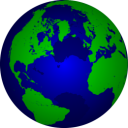 [Speaker Notes: Note to Instructor
This link is to McDonald’s Web page for press releases. Before clicking you might ask the students what kind of information McDonald’s might issue press releases about. You can then see the press releases which talk about finances, marketing strategies, and organizational issues.]
The Promotion Mix
The Promotion Mix
Personal selling is the personal presentation by the firm’s sales force for the purpose of making sales and building customer relationships
Sales presentations
Trade shows
Incentive programs
The Promotion Mix
The Promotion Mix
Direct marketing involves making direct connections with carefully targeted individual consumers to both obtain an immediate response and cultivate lasting customer relationships—through the use of direct mail, telephone, direct-response television, e-mail, and the Internet to communicate directly with specific consumers
Catalog
Telemarketing
Kiosks
Integrated Marketing Communications
The New Marketing Communications Model
Consumers are better informed
More communication
Less mass marketing
Changing communications technology
[Speaker Notes: Note to Instructor
Although television, magazines, and other mass media remain very important, their dominance is declining. Advertisers are now adding a broad selection of more-specialized and highly targeted media to reach smaller customer segments with more-personalized, interactive messages. The new media range from specialty magazines, cable television channels, and video on demand (VOD) to Internet catalogs, e-mail, podcasts, cell phones, and online social networks. In all, companies are doing less broadcasting and more narrowcasting. Ask students how they have changed as consumers in the past year and how that might affect marketers.]
Integrated Marketing Communications
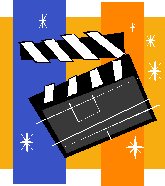 The Need for Integrated Marketing Communications
Integrated marketing communications is the integration by the company of its communication channels to deliver a clear, consistent, and compelling message about the organization and its brands
[Speaker Notes: Note to Instructor
Integrated marketing communications calls for recognizing all contact points where the customer may encounter the company and its brands. These contact points are called brand contact.

In slideshow view, click on movie icon to launch CP+B video snippet.  See accompanying DVD for full video segment.]
A View of the Communication Process
The Communication Process
Message
Media
Sender
Receiver
Response
Feedback
[Speaker Notes: Sender is the party sending the message to another party.

Encoding is the process of putting thought into symbolic form. 

Message is the set of symbols the sender transmits.

Media is the communications channels through which the message moves from sender to receiver.

Decoding is the process by which the receiver assigns meaning to the symbols.

Receiver is the party receiving the message sent by another party.

Response is the reaction of the receiver after being exposed to the message.

Feedback is the part of the receiver’s response communicated back to the sender

Noise is the unplanned static or distortion during the communication process, which results in the receiver’s getting a different message than the one the sender sent.]
Steps in Developing Effective Marketing Communication
[Speaker Notes: Note for Instructor
For a message to be effective, the sender’s encoding must mesh with the receiver’s decoding process.
Best messages consist of words and other symbols that are familiar to the receiver.
Marketers may not share their consumer’s field of experience but must understand the consumer’s field of experience.]
Steps in Developing Effective Marketing Communication
Designing a Message
AIDA Model
Get Attention
Hold Interest
Arouse Desire
Obtain Action
Steps in Developing Effective Marketing Communication
Choosing Media
Personal communication involves two or more people communicating directly with each other
Face to face
Phone
Mail
E-mail
Internet chat
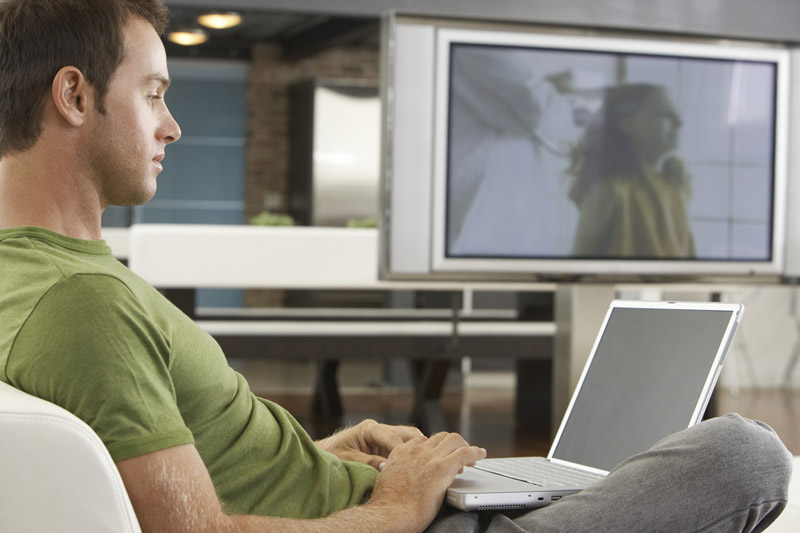 Steps in Developing Effective Marketing Communication
Choosing Media
Personal communication is effective because it allows personal addressing and feedback
Control of personal communication
Company
Independent experts
Word of mouth
Steps in Developing Effective Marketing Communication
Choosing Media
Personal Communication
Opinion leaders are people within a reference group who, because of their special skills, knowledge, personality, or other characteristics, exerts social influence on others
Buzz marketing involves cultivating opinion leaders and getting them to spread information about a product or service to others in their communities
Steps in Developing Effective Marketing Communication
Non-Personal Communication Channels
Non-personal communication is media that carry messages without personal contact or feedback, including major media, atmospheres, and events that affect the buyer directly
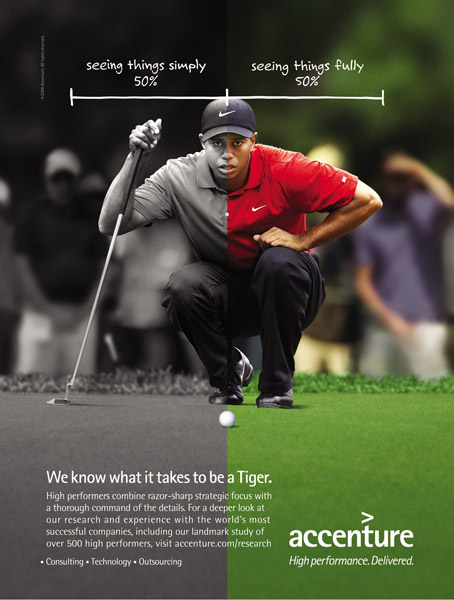 Steps in Developing Effective Marketing Communication
Selecting the Message Source
The message’s impact on the target audience is affected by how the audience views the communicator
Celebrities
Athletes
Entertainers
Professionals
Health care providers
Steps in Developing Effective Marketing Communication
Collecting Feedback
Involves the communicator understanding the effect on the target audience by measuring behavior resulting from the behavior
Setting the Total Promotion Budget and Mix
Shaping the Overall Promotion Mix
The Nature of Each Promotion Tool
Advertising reaches masses of geographically dispersed buyers at a low cost per exposure, and it enables the seller to repeat a message many times
[Speaker Notes: Note to Instructor
Advertising is impersonal, cannot be directly persuasive as personal selling, and can be expensive.]
Setting the Total Promotion Budget and Mix
Shaping the Overall Promotion Mix
The Nature of Each Promotion Tool
Personal selling is the most effective method at certain stages of the buying process, particularly in building buyers’ preferences, convictions, actions, and developing customer relationships
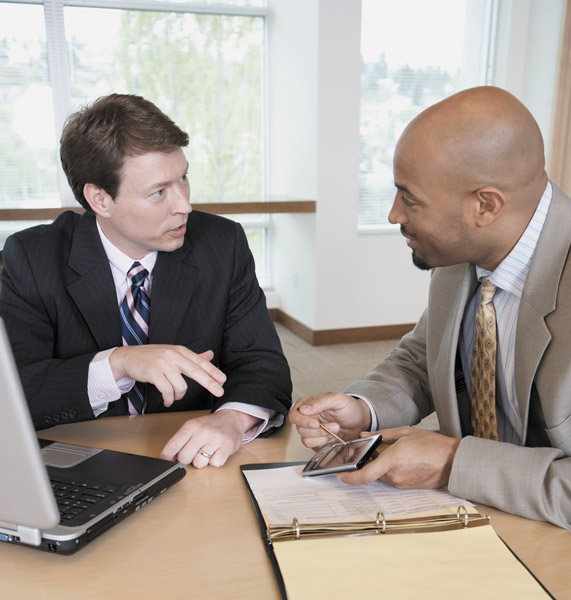 Setting the Total Promotion Budget and Mix
Shaping the Overall Promotion Mix
The Nature of Each Promotion Tool
Sales promotion includes coupons, contests, cents-off deals, and premiums that attract consumer attention and offer strong incentives to purchase, and can be used to dramatize product offers and to boost sagging sales
Setting the Total Promotion Budget and Mix
Shaping the Overall Promotion Mix
The Nature of Each Promotion Tool
Public relations is a very believable form of promotion that includes news stories, features, sponsorships, and events
Direct marketing is a non-public, immediate, customized, and interactive promotional tool that includes direct mail, catalogs, telemarketing, and online marketing
Shaping the Overall Promotion Mix
Promotion Mix Strategies
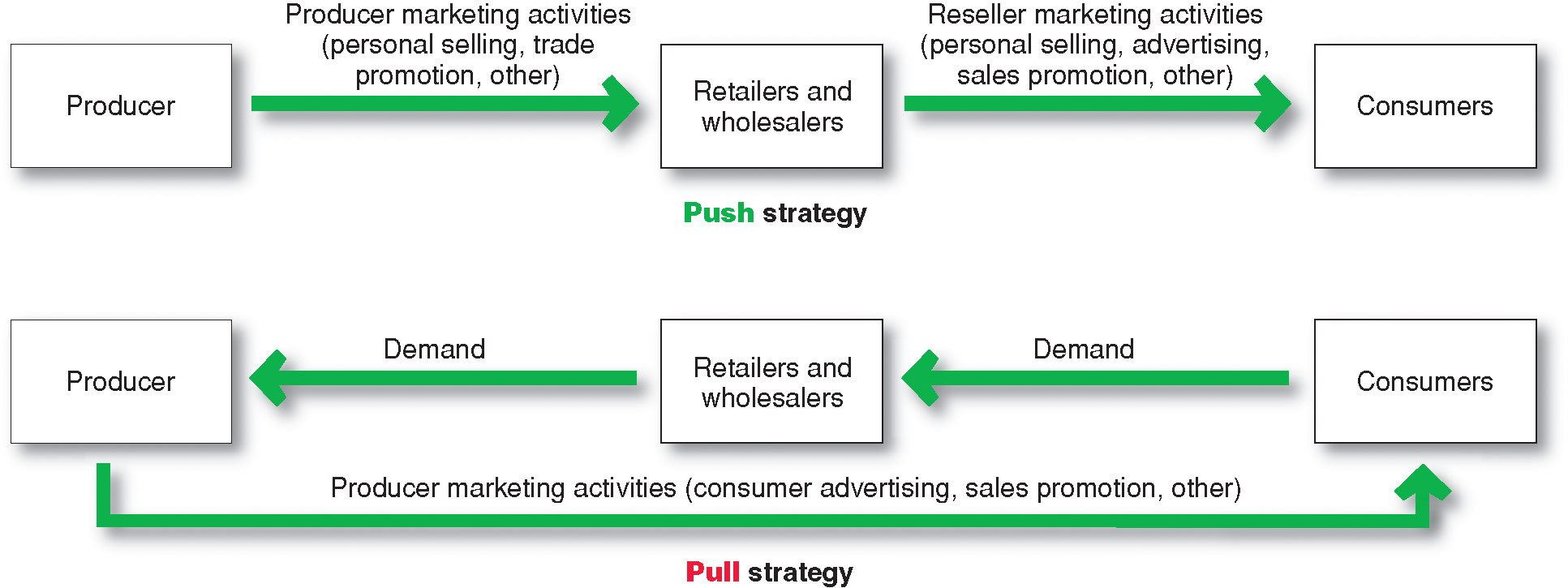 [Speaker Notes: Note to Instructor
Push strategy involves pushing the product to the consumers by inducing channel members to carry the product and promote it to final consumers.
Pull strategy is when the producer directs its marketing activities toward final consumers to induce them to buy the product and create demand from channel members.]
Socially Responsible Marketing Communication
Communicate openly and honestly with consumers and resellers 
Avoid deceptive or false advertising
Conform to all 	
federal,
 state, and 
local regulations
Socially Responsible Marketing Communication
Communicate openly and honestly with consumers and resellers 
Avoid deceptive or false advertising
Avoid bait-and-switch advertising
Conform to all federal, state, and local regulations
Follow rules of “fair competition”
Do not offer bribes
Do not attempt to obtain competitors’ trade secrets 
Do not disparage competitors or their products
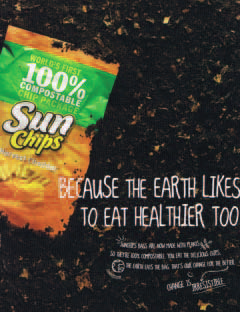